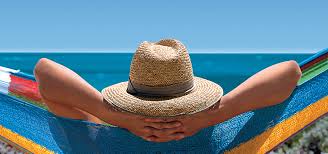 The issue:
When agents retire, you lose clients!
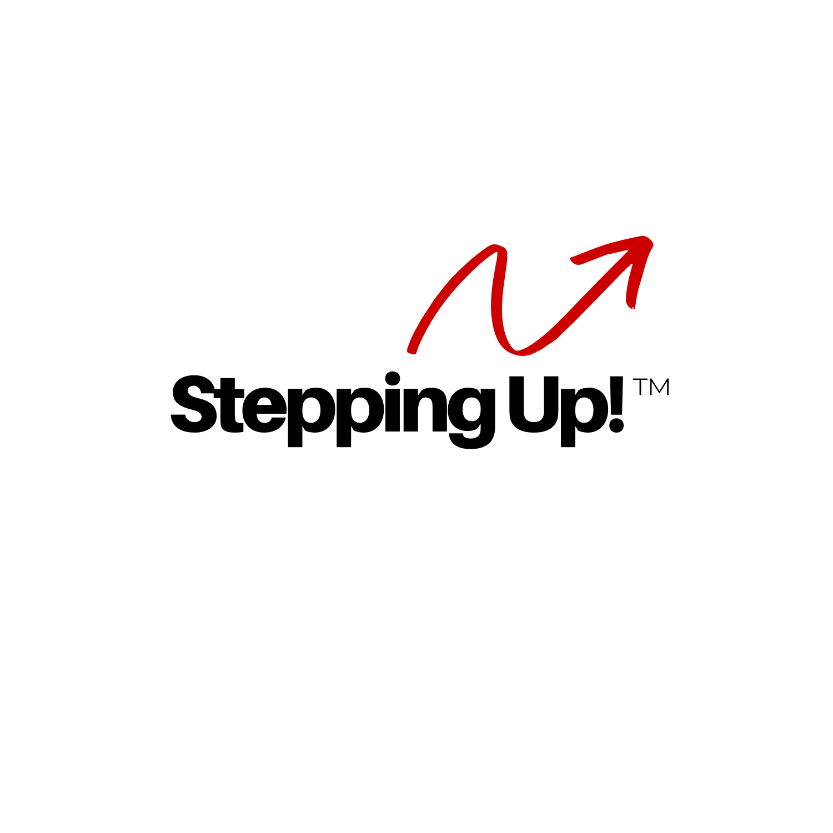 © Stepping Up! LLC, 2021
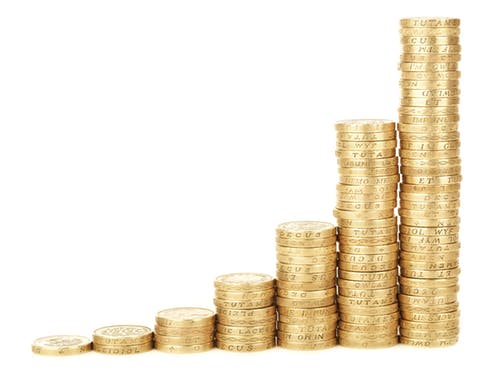 But, not anymore!
And
Your
Income
Doesn’t
Disappear!
© Stepping Up! LLC, 2021
You’ve spent years building relationships …

 Keep them!
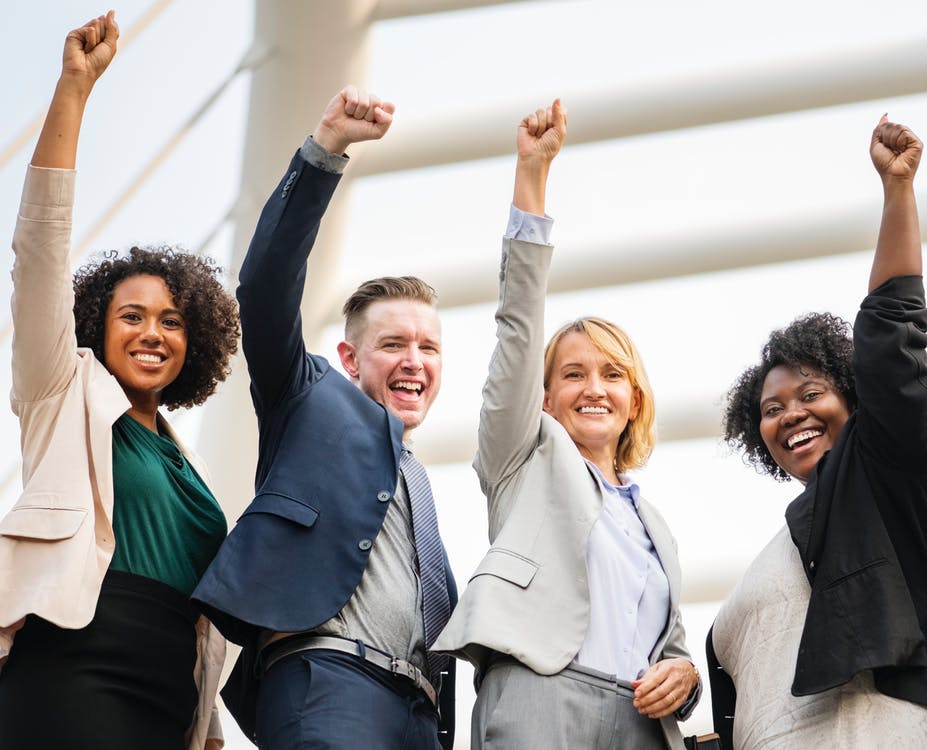 Valued Agents who want to 
“Step Out” of business can become part of our Stepping Up! Teams.
That means, the business is still there for You!
© Stepping Up! LLC, 2021
The Solution:
When you hear that one of your Valued Agents may be “stepping out”, encourage them to join “Stepping Up!” instead.
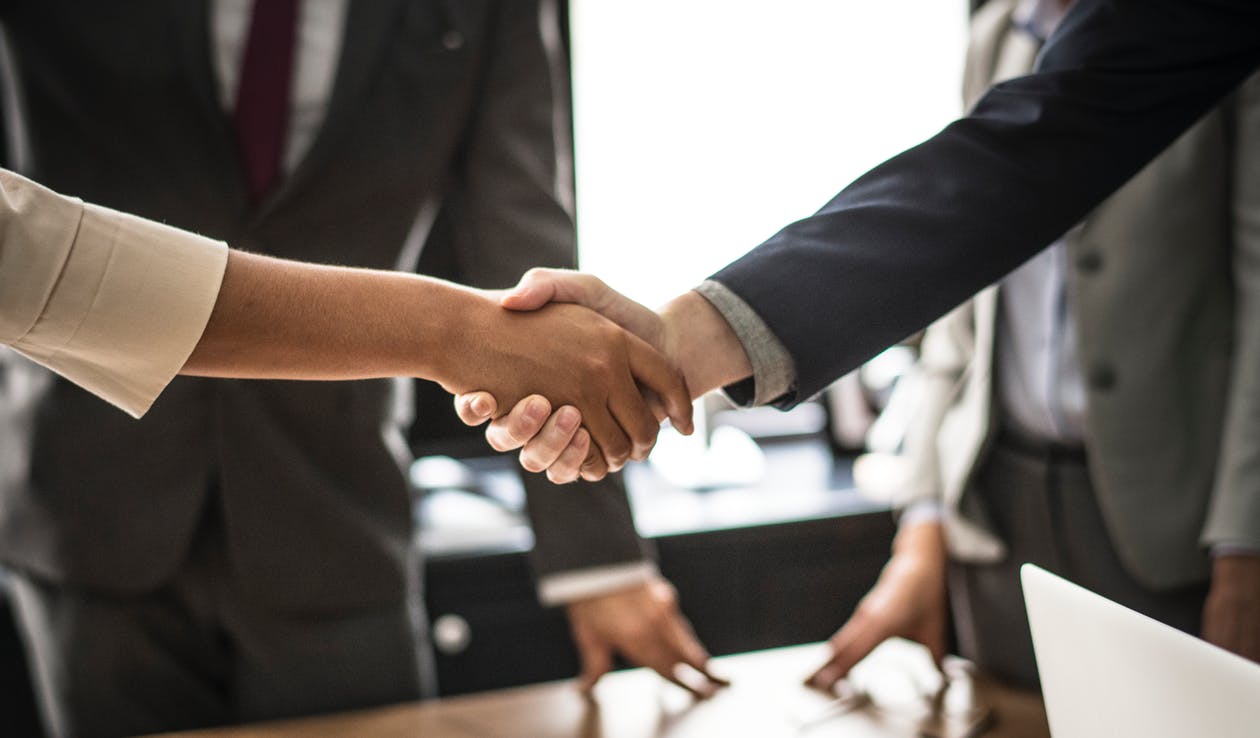 Our Commitment …
       … We’ll help you keep your clients!
© Stepping Up! LLC, 2021
What our Team Members say:
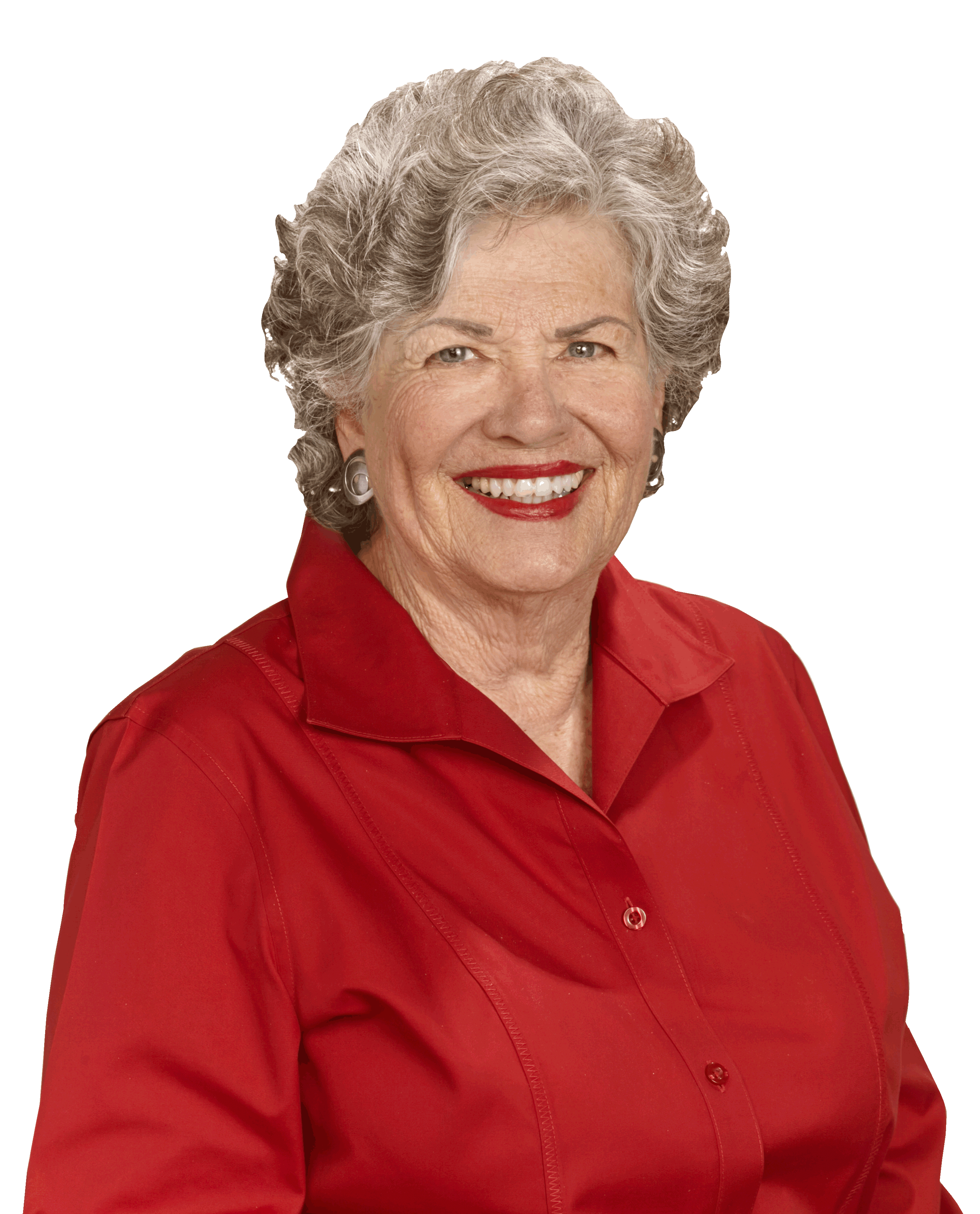 Sherie Broekema, Long Realty

Clients respect and enjoy working with the Team.  The best part - the whole Team treats Referral Agents as A+ Clients!
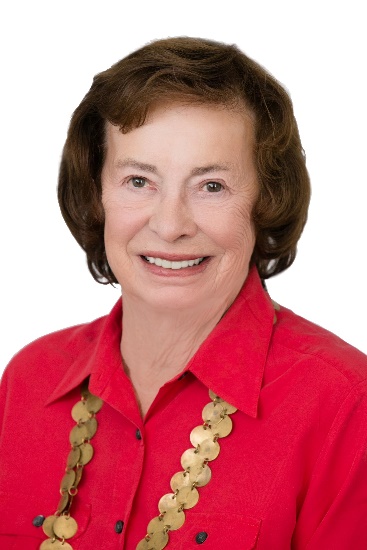 Barbara Murray, Long Realty

I’m delighted that our clients continue to be well-served.  Plus, I can be involved as much or as little as I choose.
© Stepping Up! LLC, 2021
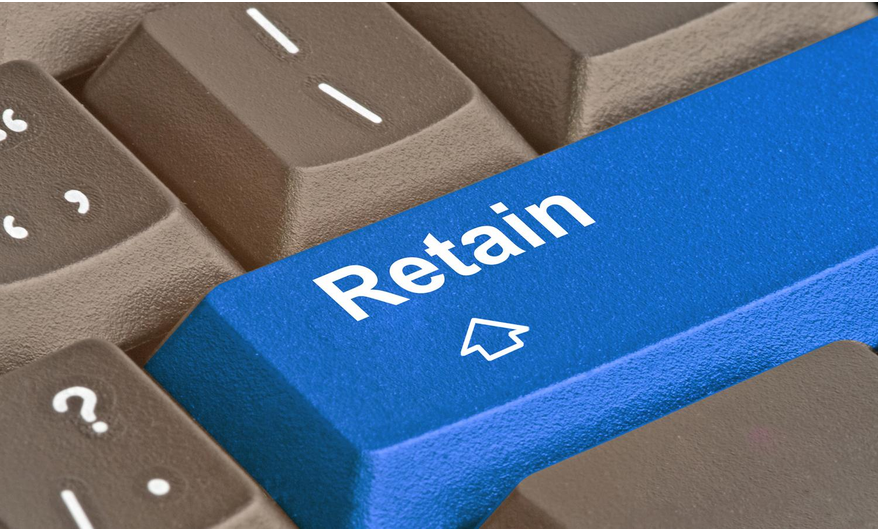 In Summary:
A Proven Strategy - 9+ years of success
We market the Agent at OUR expense!
We have the systems to make it work!
25+ Referral Agents served so far!
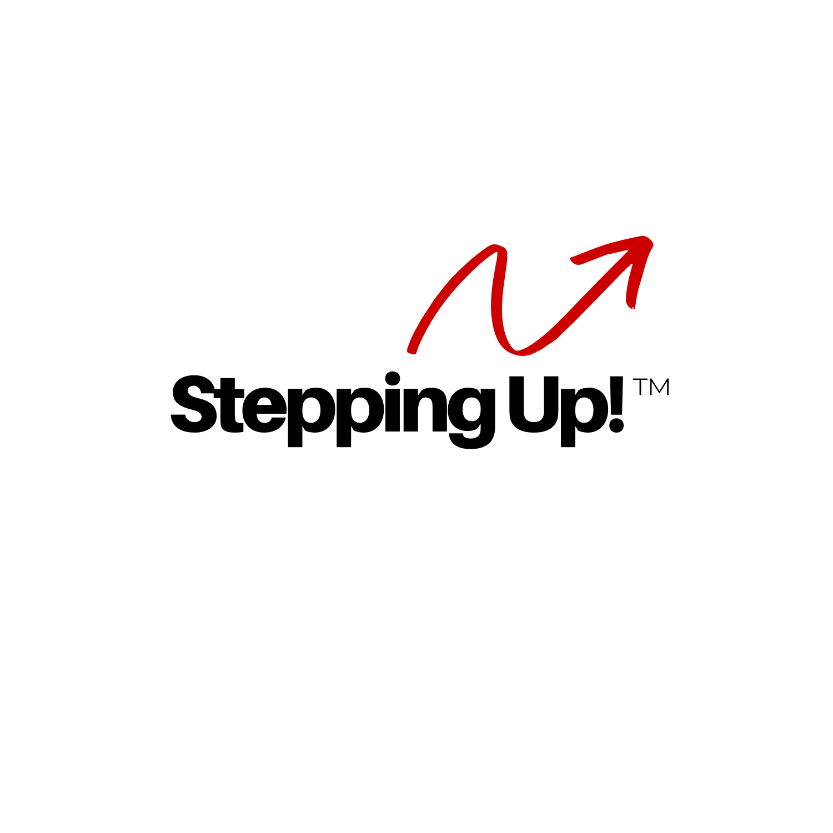 © Stepping Up! LLC, 2021